ESCUELA NORMAL DE EDUCACIÓN PREESCOLAR
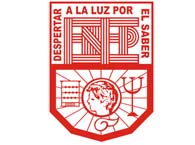 Licenciatura en educación preescolar 

Materia: inglés B2 online
Profra.: Mayela Alejandra del Carmen Gaona García

WRITING ASIGNMENT 3

Alumna: Yazmin Tellez Fuentes N.L. 13

Sexto semestre Sección A

Saltillo, Coahuila

21 de abril de 2021
Your Paragraph here: (Font arial 10, margin 1 )
I remember I was at home eating lunch with my mom when my dad called us to tell us that he had been hit and needed us to come to the scene to pick up my sisters.
By the time we got to the scene, we simply moved the suitcases from one car to another and headed for the house. The good thing here is that it was material damage and not physical.
In my opinion, accidents here are daily because every time you turn on the TV and turn on the news (RCG) we can see reporters showing vehicular accidents, no matter if it is on weekdays or weekends. So, the accidents sometimes are major or minor, most of them are minor.
I helped my dad when his was on the accident, but nothing serious and that make me feel great because he wasn’t injured.